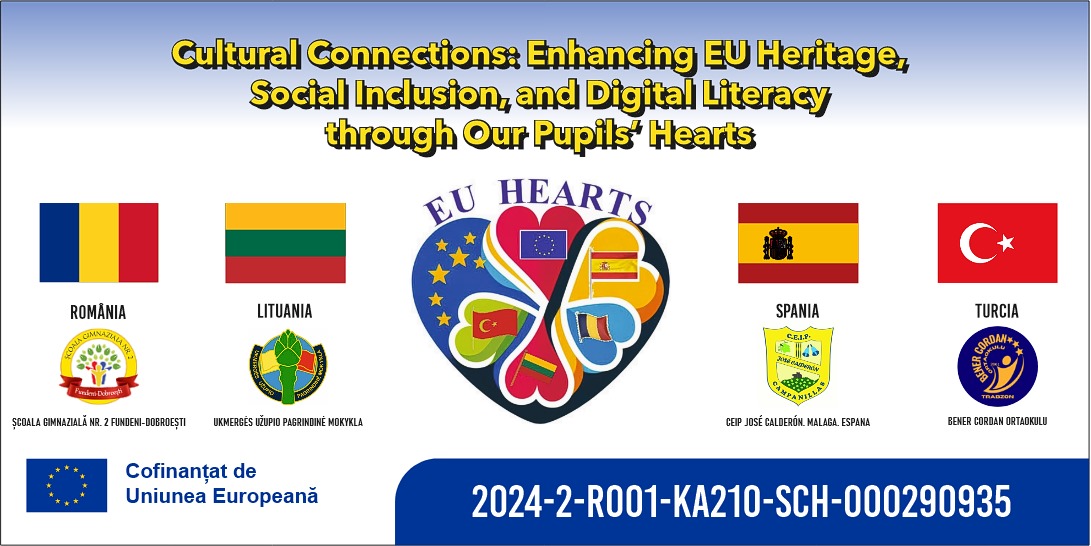 DISCLAIMER
Funded by the European Union. The views and opinions expressed are those of the author(s) and do not necessarily reflect the views and opinions of the European Union or the European Education and Culture Executive Agency (EACEA). Neither the European Union nor the EACEA can be held responsible for them.
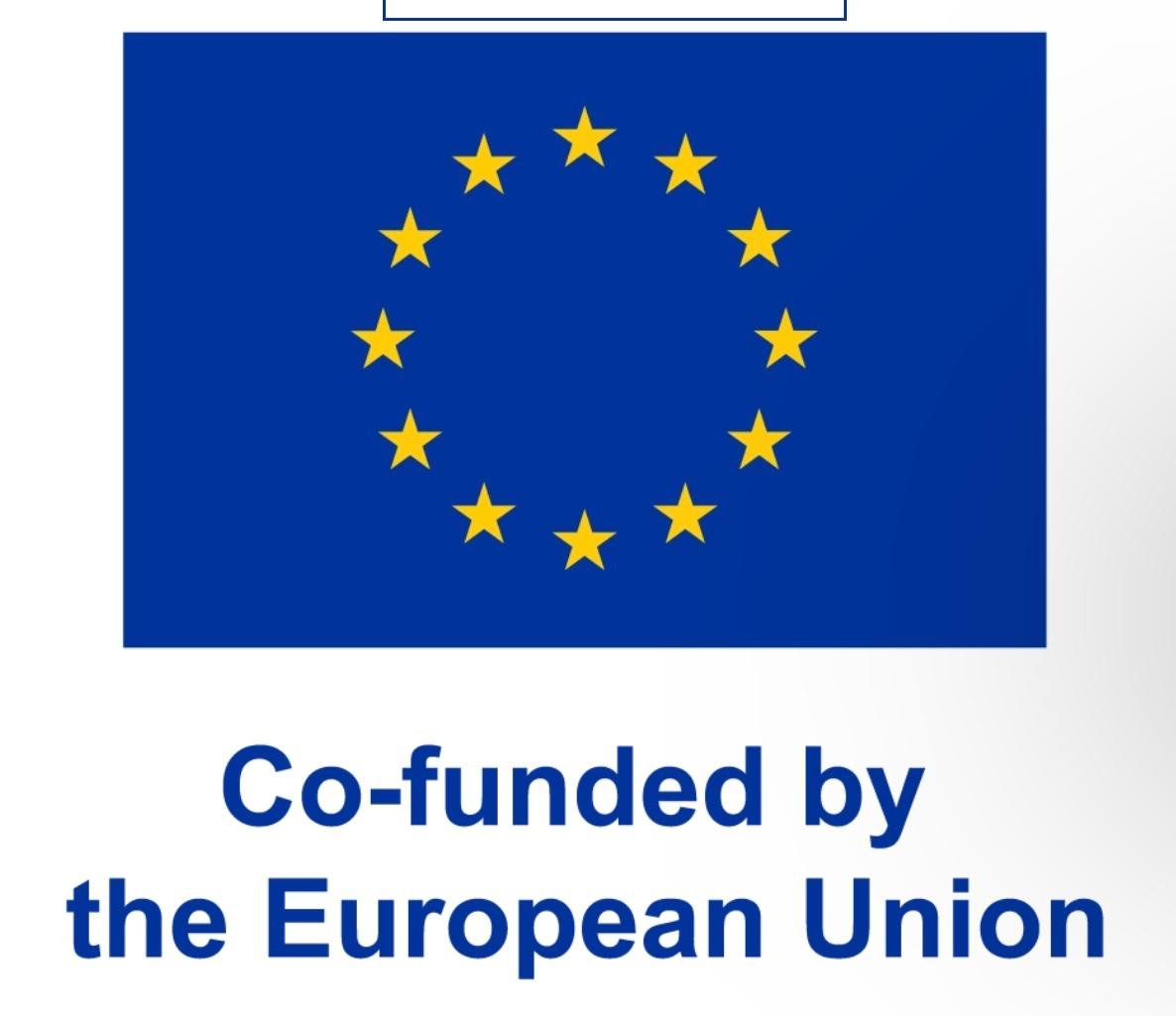 "How can we include children with special educational needs (SEN) in our country’s education system?”
Workshop 
Group activity
Workshop goal:  to identify and present strategies, resources, and good practices for including students with SEN in mainstream education, from each country’s perspective.
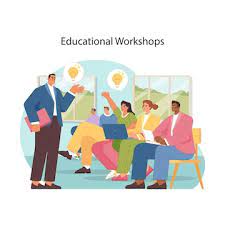 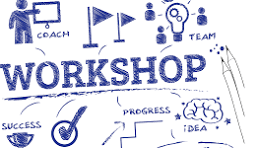 Time: Recommended – 1 hour
Participants: Teachers from Turkey, Spain, Lithuania, Romania (8–12 people), organized in teams. 
Materials needed:
 Flipchart paper, 
markers, 
3 types of emoji stickers in different colors.
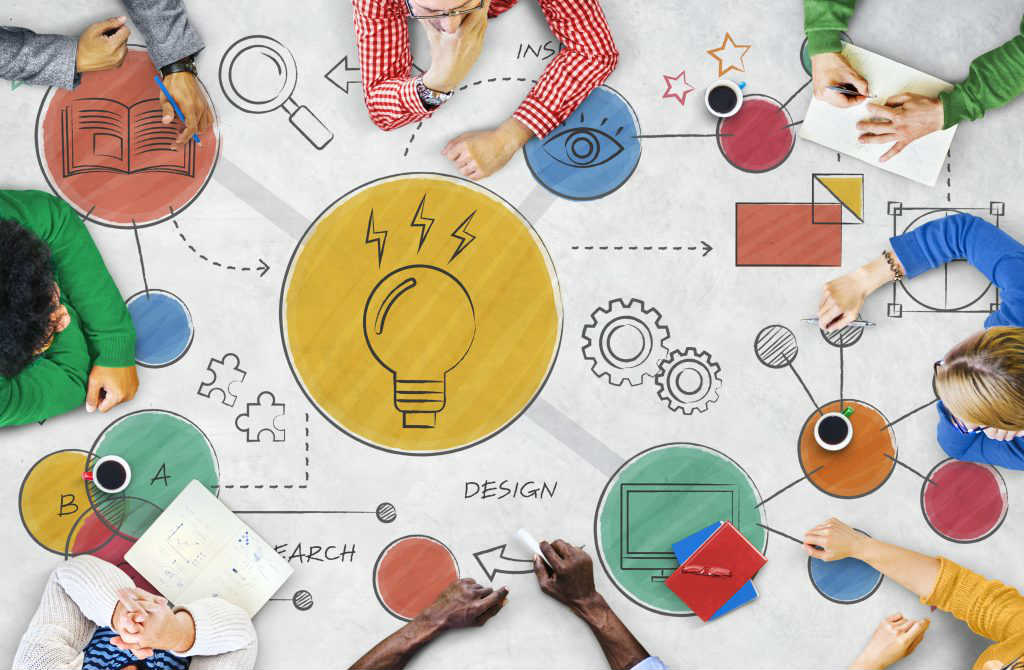 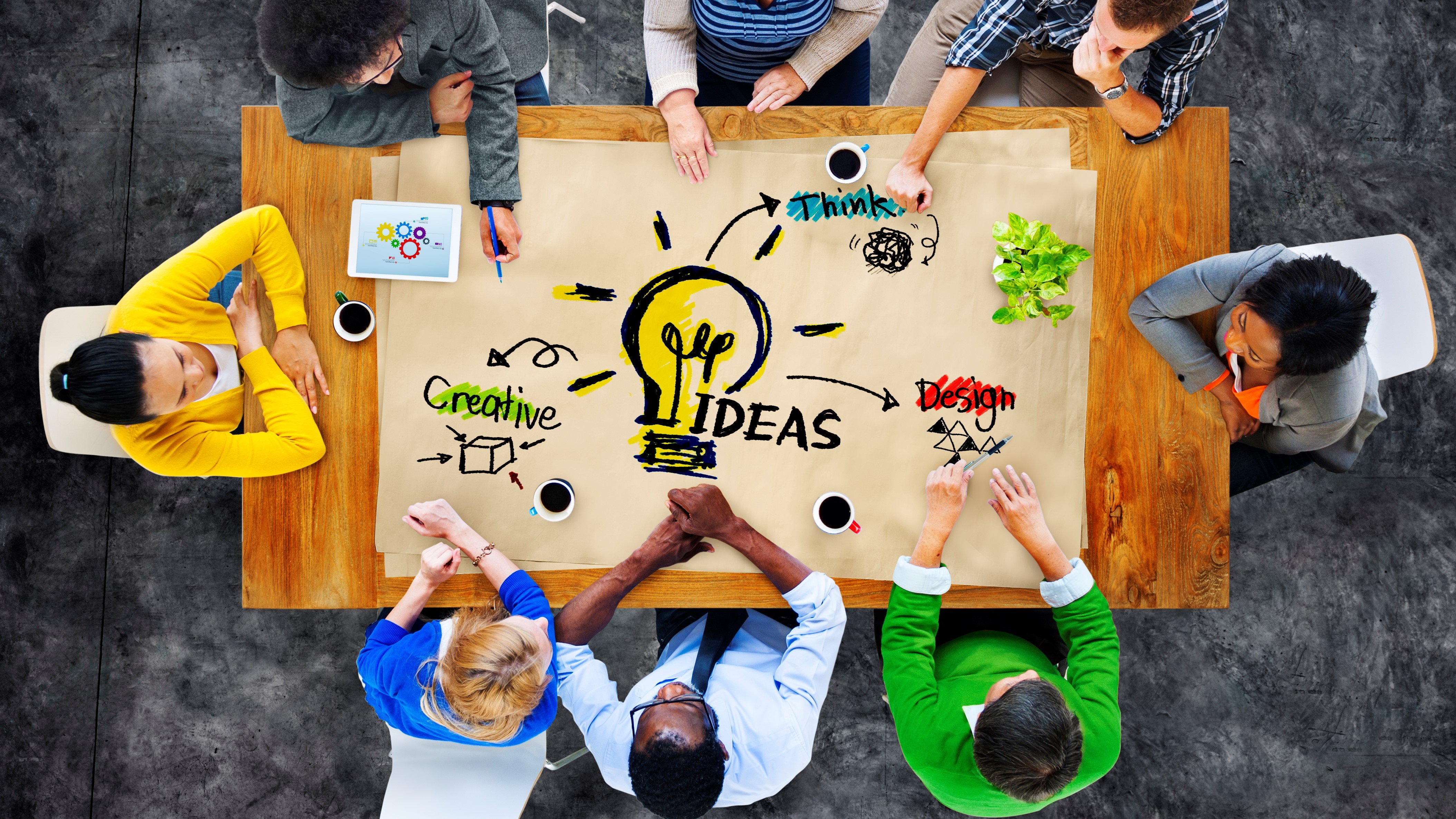 Work tasks:






What types of SEN are most common in your schools?
How do you include SEN students in your school system: special schools, special classrooms, mainstream schools with support educational teachers, shadows?

Time: 5 minutes
Each group writes down their ideas and share the insights with the others

Result: A short written summary or flipchart poster.
What teaching resources or adapted materials do you use for SEN students?
 Are there special places in your school dedicated for SEN students? (e.g., therapy rooms, sensory corners, support classrooms)
 What individualized / adapted learning activities do you use?

Groups answer the questions.

Time: 5 minutes
Result: A list or a visual collage with real examples.
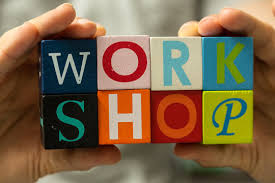 How do you design adapted assessment?
Are SEN students supported emotionally and socially? Do they feel included?
Are there any projects, extracurricular activities, or collaborations with parents or NGOs?

Time: 5 minutes
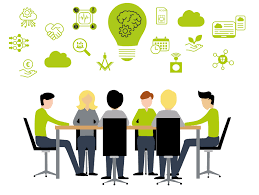 A Gallery Walk 

Each country group presents their poster and shares key conclusions and solutions.


Follow-up

Each school will send:

An Individualized Educational Plan (IEP) model for SEN students.
 An example activity for working with SEN students.
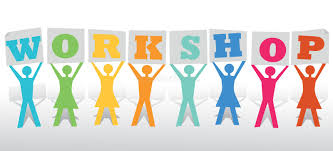